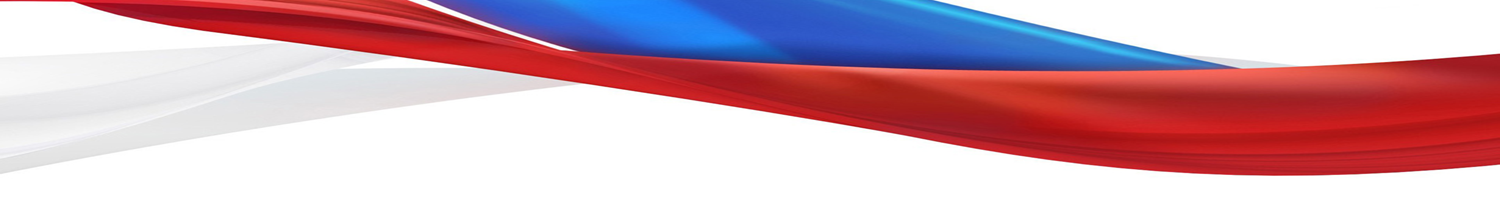 ИТОГИгосударственной итоговой аттестации по образовательным программам основного общего образования в 2017 году
Тулина Н.В.
главный специалист 
отдела развития общего образования
департамента образования
Ярославской области
186 ППЭ, из них 21 ППЭ – на дому
Предметные комиссии ГИА-9

510  экспертов
Общественное наблюдение

Аккредитовано 296 общественных наблюдателей
Присутствовало в ППЭ 232 наблюдателя
Распределение предметов по выбору
Количество участников ГИА-9, получивших максимальный балл
Конфликтная комиссия
Подано 155 апелляций
Обучающиеся, не прошедшие ГИА-9 в 2017 году